Module 4Organiser les électionsdans l’école
Leçon 4.2.4Voter le jour des élections
MAJ CL 27-07-2022
Dans cette leçon, il est question de l’étape 2 – Vivre les élections.
Préparerlesélections
Vivrelesélections
Regroupe toutes les tâches qui pourraient être effectuées suite au déclenchement des élections.
Assermenterlespersonnesélues
2
1
3
Dans cette étape, on retrouve différentes tâches :
Déclencher les élections;
Préparer les personnes candidates;
Traverser la campagne électorale;
Voter le jour des élections.
Dans cette étape, on retrouve différentes tâches :
Déclencher les élections;
Préparer les personnes candidates;
Traverser la campagne électorale;
Voter le jour des élections.
Dans cette leçon, le jour du vote sera abordé plus en détail.
Voter le jour des électionsEn tant que personne responsable du conseil d’élèves, la journée du vote est très chargée et parfois haute en rebondissement. Une bonne préparation est essentielle pour que l’expérience soit positive pour vous et pour toute l’école. À ce stade, le matériel électoral est prêt. Le personnel électoral (s’il y a lieu) devrait être présent et connaître son rôle afin d’assumer ses fonctions et assurer le bon déroulement du vote.
Voter le jour des électionsLe bureau de voteSelon le scénario de vote choisi pour vos élections (vote en classe; itinérant; par classe ou vote toute la journée), vous devrez monter un ou plusieurs bureaux de vote et par conséquent distribuer le matériel électoral au même endroit ou dans des lieux différents.Vous pourriez avoir besoin de la collaboration de l’équipe-école ou du personnel électoral que vous avez recruté.
Voter le jour des électionsLe matériel électoralVoici la liste du matériel électoral dont vous aurez besoin dans chaque bureau de vote :
Liste électorale;
Bulletins de vote;
Urnes et isoloirs;
Crayons;
Papier collant pour sceller les urnes;
Directive à l’électeur.
Voter le jour des électionsLe matériel électoralPréparer la distribution du matériel électoral la veille ou quelques jours avant si c’est possible. Identifiez chacun des paquets avec le nom de la personne qui en est responsable. Si vous avez plusieurs bureaux de vote, préparez plusieurs copies de la liste électorale.Monter les bureaux de vote avant de commencer les élections. Assurez-vous que tout est en place avant de donner le feu vert.
Valide l’identité des électeurs et leur remet leur bulletin de vote. Responsable de compter les votes.
Voter le jour des électionsL’installation du bureau de voteVoici une illustration rappelant l’aménagement d’un bureau de vote. Vous pouvez vous en inspirer pour aménager le vôtre :
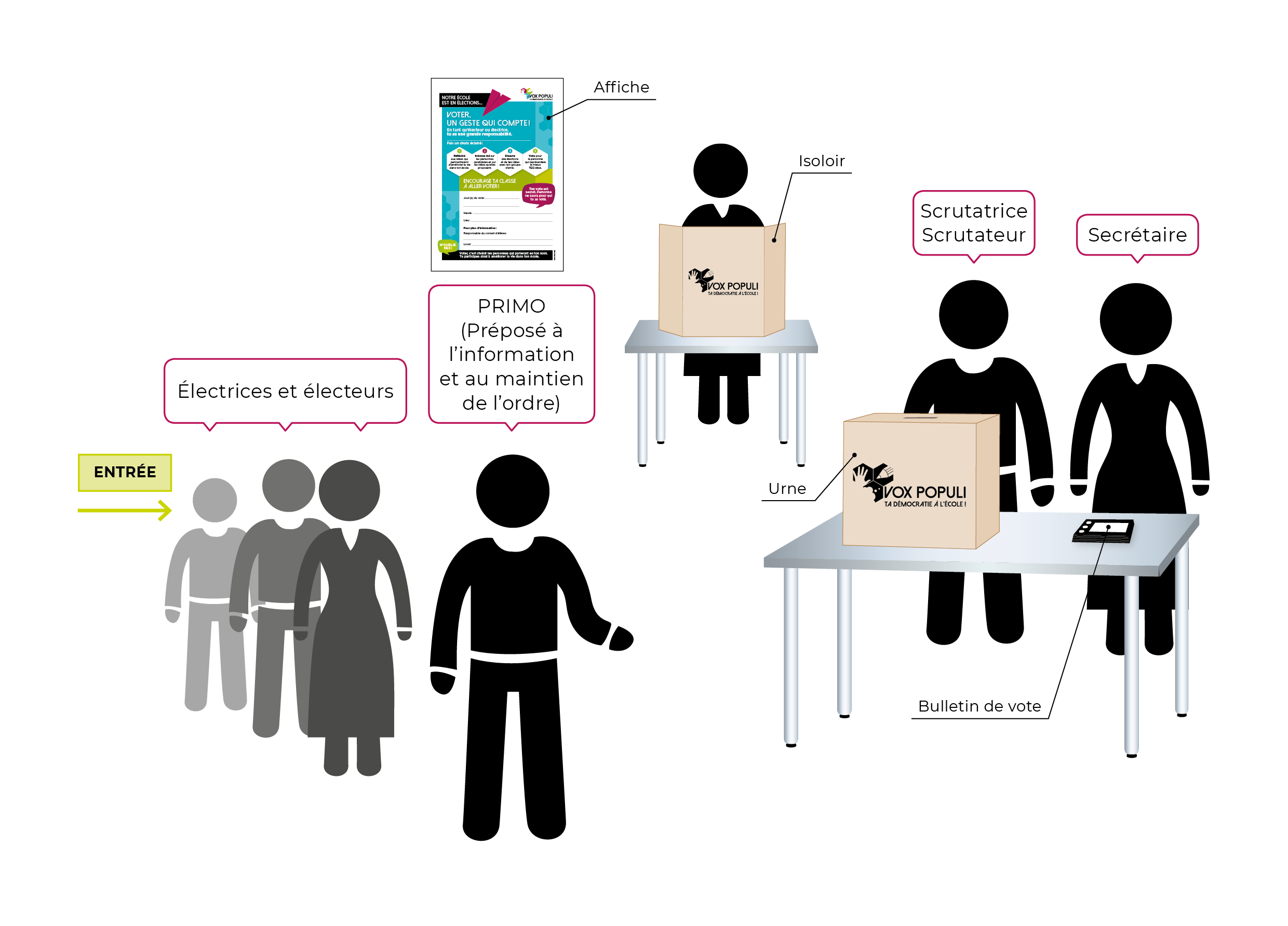 S’assure que les électeurs sont bien inscrits sur la liste électorale.
Supervise l’endroit de vote, assure la circulation et veille à son bon fonctionnement.
Voter le jour des électionsL’installation du bureau de votePour assurer l’intégrité du processus électoral, une fois l’urne assemblée : – Sceller l’urne à l’aide de papier collant;– Demander à la scrutatrice ou au scrutateur d’inscrire son nom (sa signature) sur le papier collant.Une fois cette étape complétée, le bureau de vote peut ouvrir ses portes pour accueillir les électrices et les électeurs.
Voter le jour des électionsLe processus du voteVoici un aperçu du fonctionnement du bureau de vote :
Les élèves se présentent un par un devant la table de vote; elles ou ils s’identifient; 
La personne scrutatrice plie le bulletin de vote en trois pour cacher les noms des candidats;
La personne scrutatrice remet le bulletin plié à l’élève;
La personne scrutatrice invite l’élève à se rendre derrière l’isoloir, inscrire son vote, replier le bulletin et revenir à la table de vote;
 L’électeur dépose lui-même le bulletin dans l’urne.
Voter le jour des électionsLe processus du voteLors du vote, si un élève fait une erreur sur son bulletin de vote, il peut demander un nouveau bulletin de vote à la personne scrutatrice et recommencer.Le premier bulletin de vote est mis de côté et ne doit pas être comptabilisé.
Voter le jour des électionsLe dépouillement Il s’effectue lorsque les bureaux de vote sont fermés. La personne scrutatrice récupère les urnes et procédera au comptage des votes :Chaque bulletin de vote valide sera compté et compilé en fonction de la candidate ou du candidat en faveur duquel il a été marqué.
La personne scrutatrice vérifie que les urnes sont encore scellées;
Les urnes sont ouvertes et les bulletins sont comptés avec les secrétaires du bureau de vote;
Les bulletins doivent d’abord être classés comme étant valides ou rejetés (voir diapositive suivante).
Voter le jour des électionsLe dépouillement
Voter le jour des électionsLe dépouillement Pour faciliter la compilation des votes, l’équipe de Vox populi vous propose un outil pour compiler les résultats. Vous trouverez un Tableau de compilation des résultats du vote dans la boîte à outils du site Web de Vox populi.
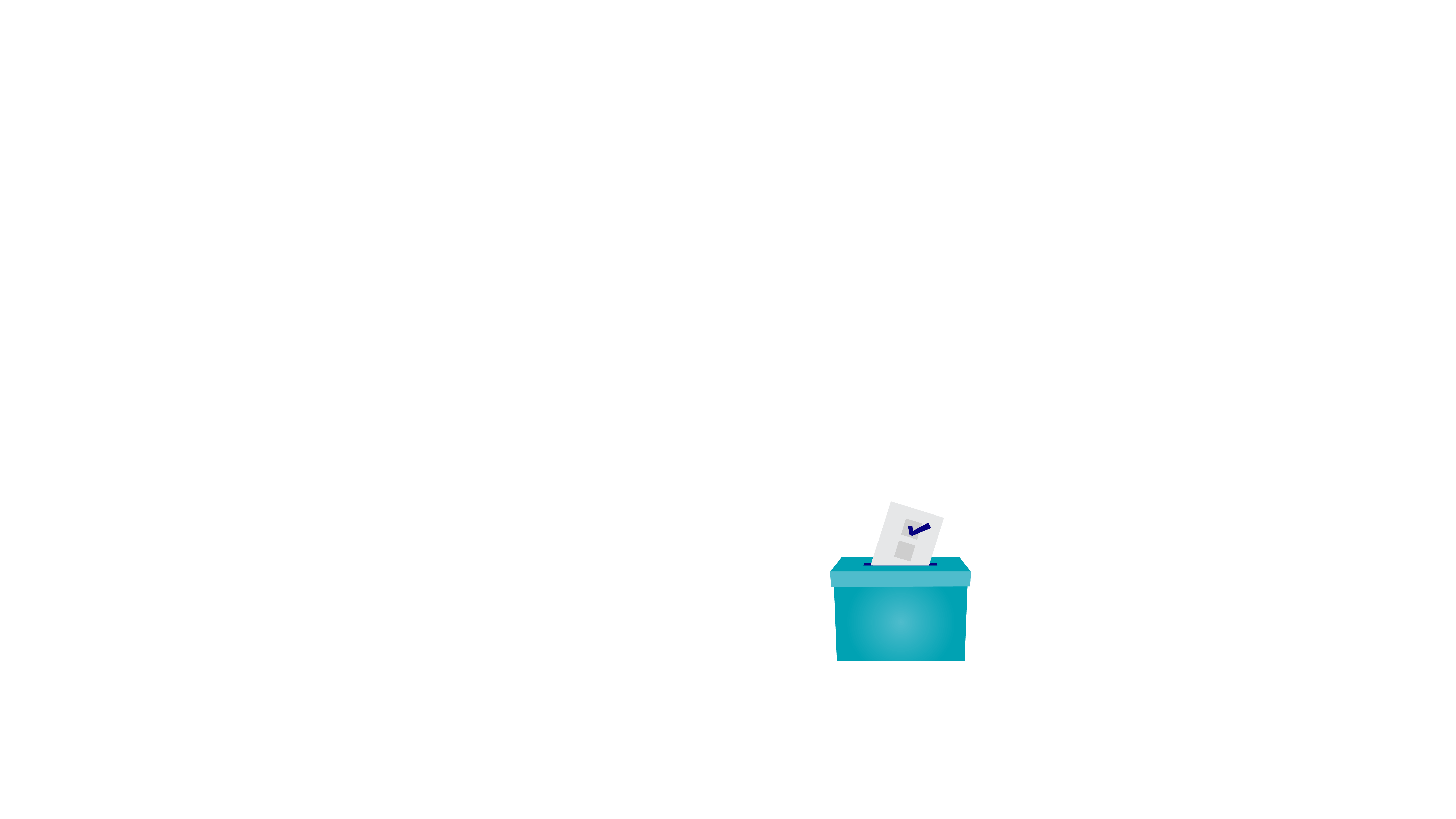 Voter le jour des électionsL’annonce des résultatsC’est un moment important du processus électoral. Le moment de l’annonce des résultats du vote devrait être indiqué dans votre calendrier électoral. Les personnes candidates ainsi que tous les électeurs et électrices devraient savoir à quel moment les résultats seront rendus publics et à quel endroit il sera possible de les consulter.
Voter le jour des électionsL’annonce des résultatsL’équipe de Vox populi vous invite à réfléchir à l’annonce des résultats. Allez-vous dévoiler le nombre de votes recueillis pour chaque candidat? Est-ce qu’un élève candidat qui aurait obtenu peu de votes pourrait être embarrassé? À vous d’en juger!
Voter le jour des électionsL’annonce des résultatsElle peut se faire de différentes façons. Voici quelques exemples :
Par la direction de l’école lors d’un rassemblement avec les élèves;
Par une publication sur les médias sociaux de l’école;
Par une tournée de classes;
Par les enseignantes et les enseignants dans chacune des classes.
TRUCS ET ASTUCES DU MILIEU
Voter le jour des électionsCertaines écoles ont mis en place des pratiques originales le jour des élections :
Établir le taux de participation électorale et tenter de l’améliorer chaque année;
Prévoir une petite récompense, par exemple une collation ou un remerciement public pour souligner le travail des personnes qui se sont impliquées lors des élections.
Vous avez terminé la leçon 4.2.4 – Voter le jour des élections. Consultez la leçon 4.3 – Assermenter les personnes élues du Module 4 – Organiser les élections dans l’école du site Web de Vox populi pour en apprendre davantage à ce sujet :
4.2.1 – Déclencher les élections (durée ± 3 min);
4.2.2 – Préparer les personnes candidates (durée ± 3 min);
4.2.3 – Traverser la campagne électorale (durée ± 3 min);
4.2.4 – Voter le jour des élections (durée ± 5 min);